Discussão:OCDE Economic Surveys: Portugal, OCDE (2017)
Turma M13
André Campos nº 50455 / João Pires nº 48678 
Mariana Carrasco nº 48711 / Paulo Silva nº 48688
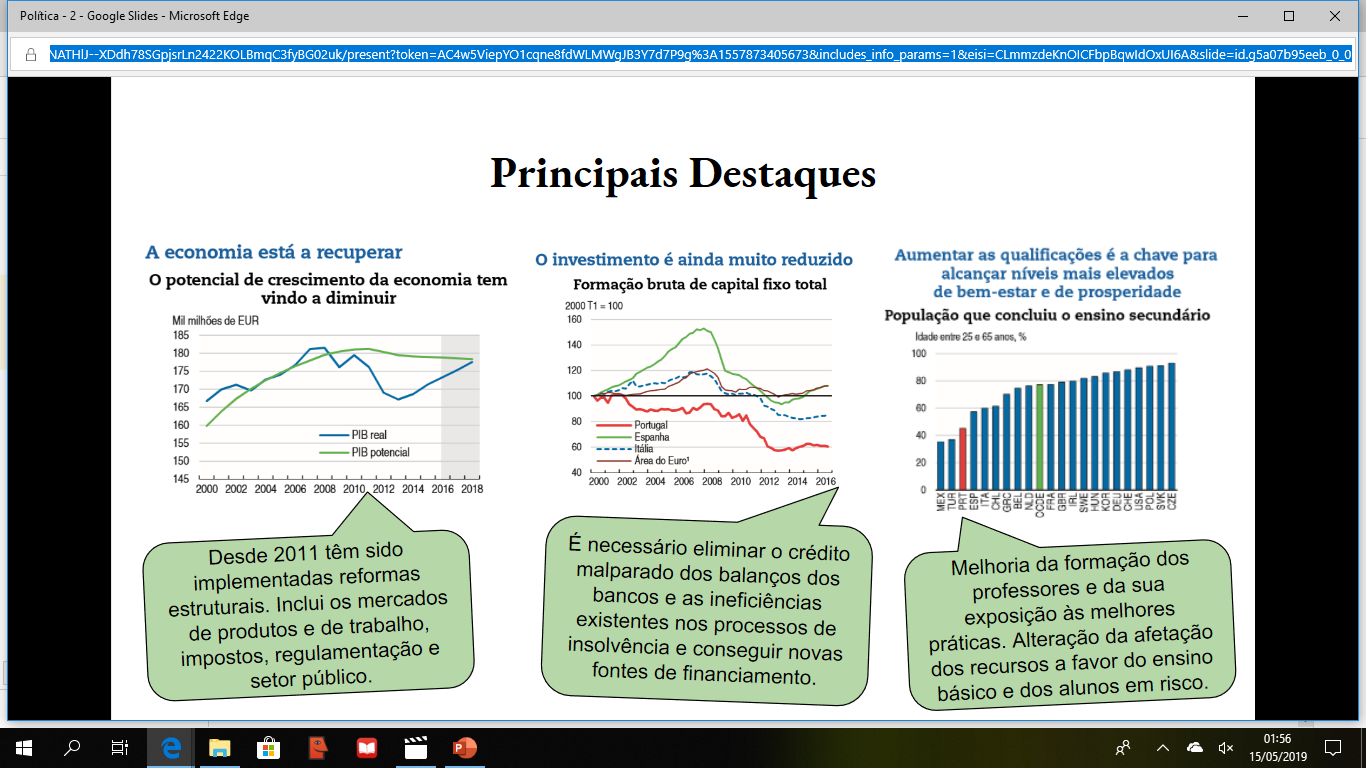 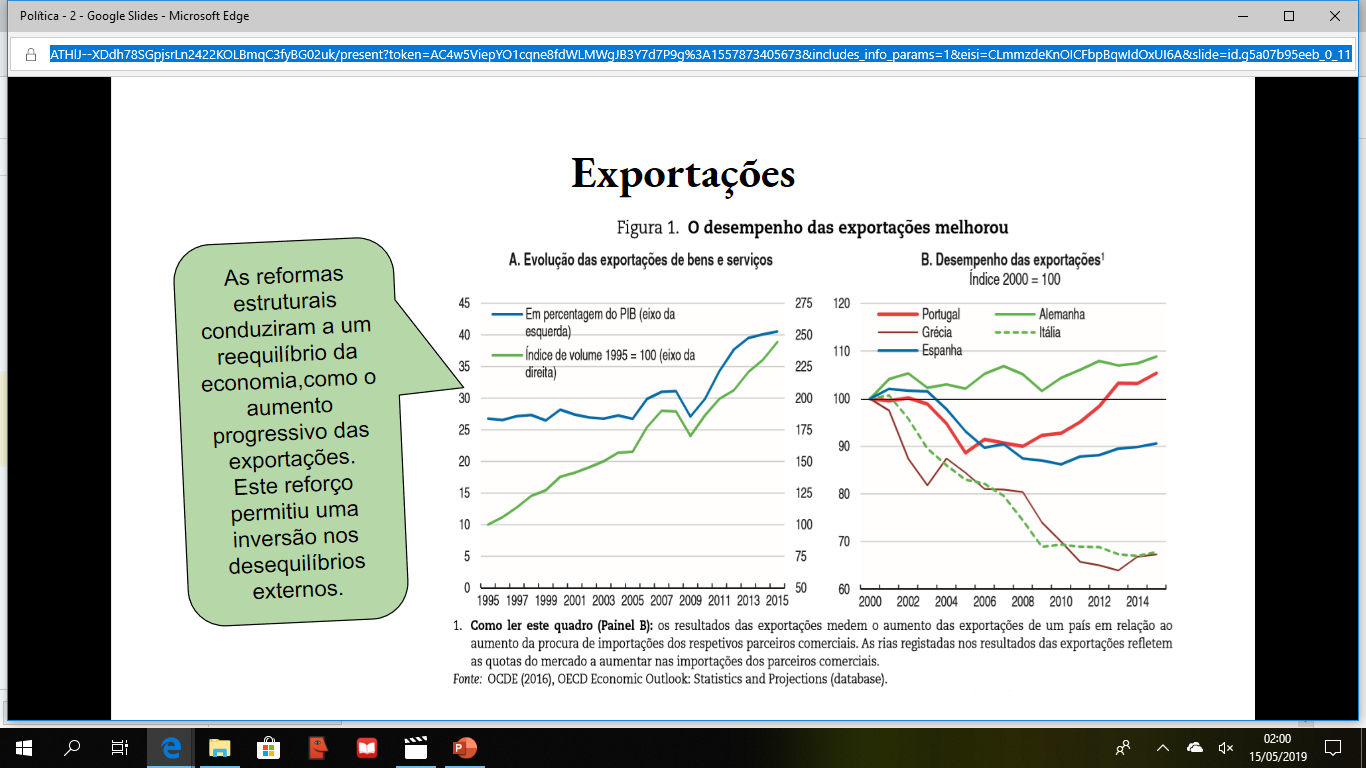 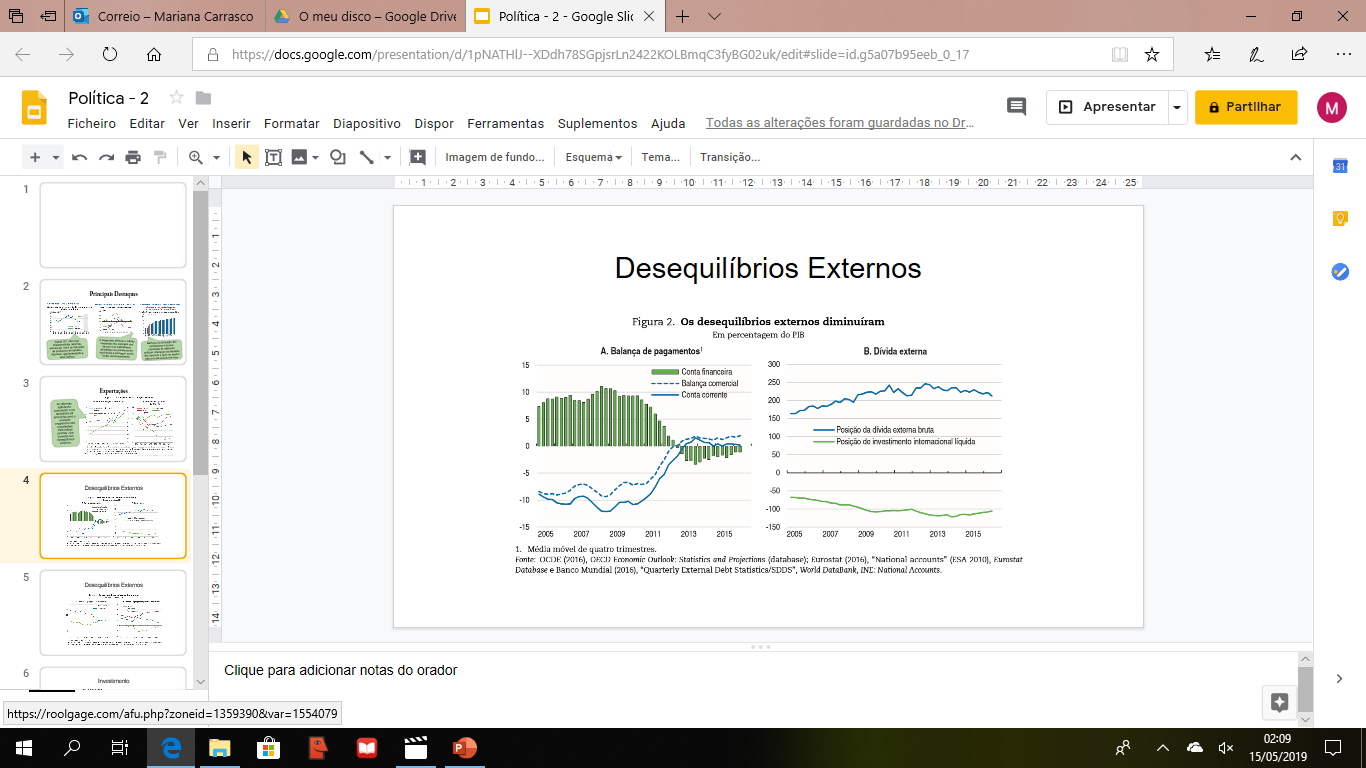 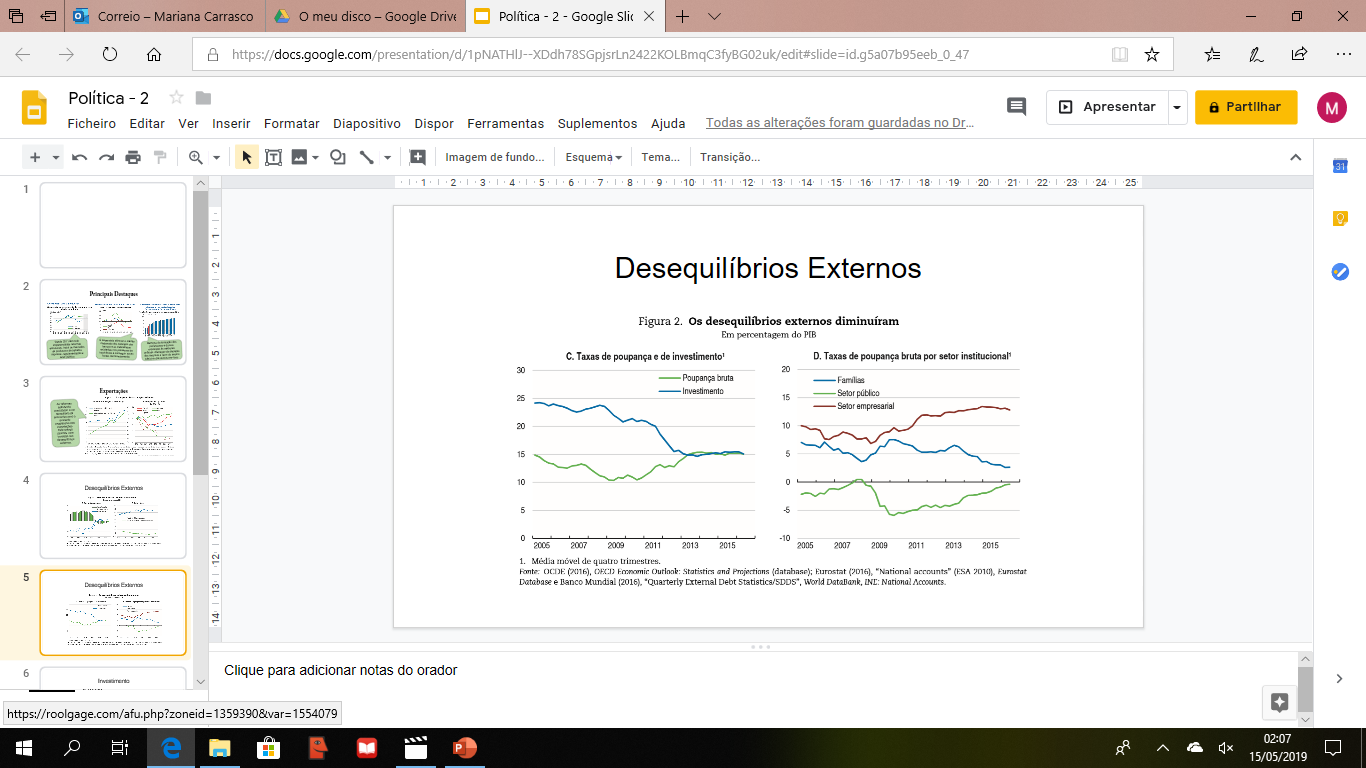 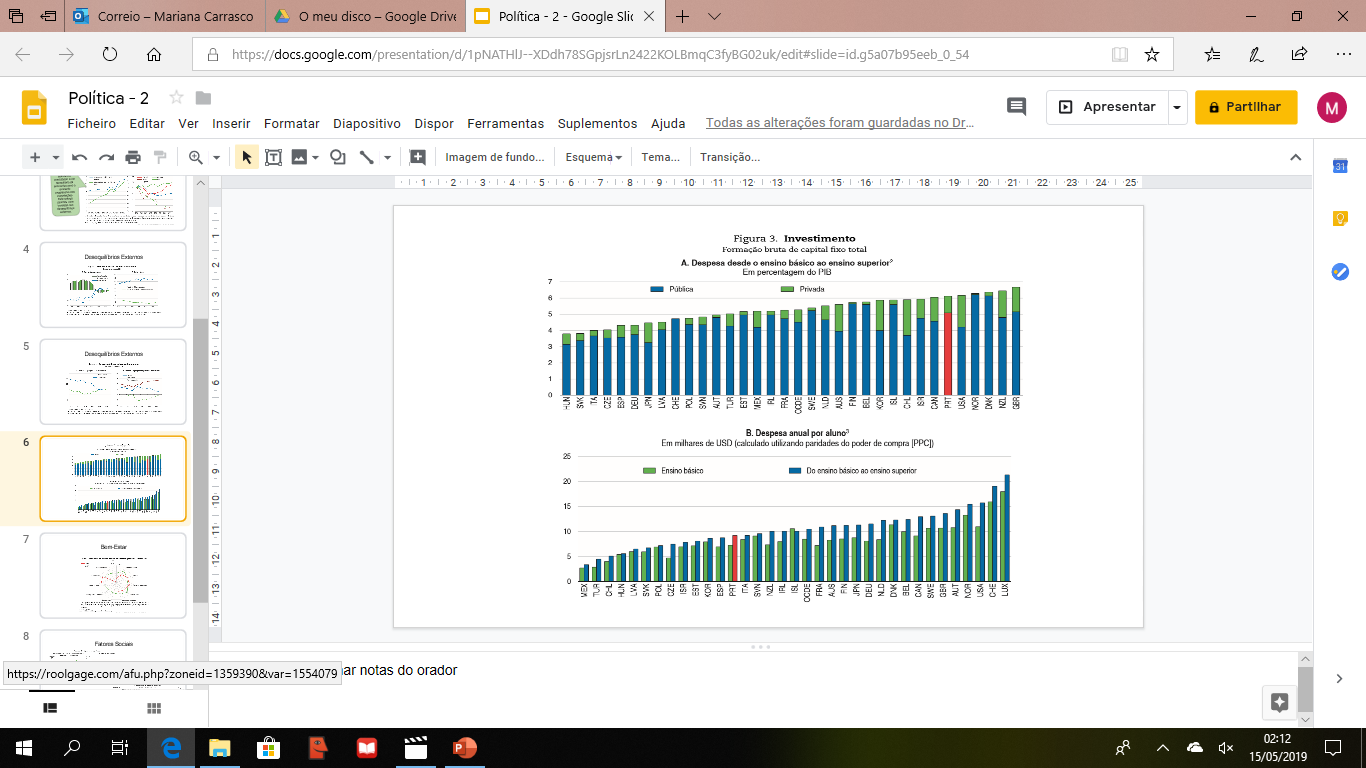 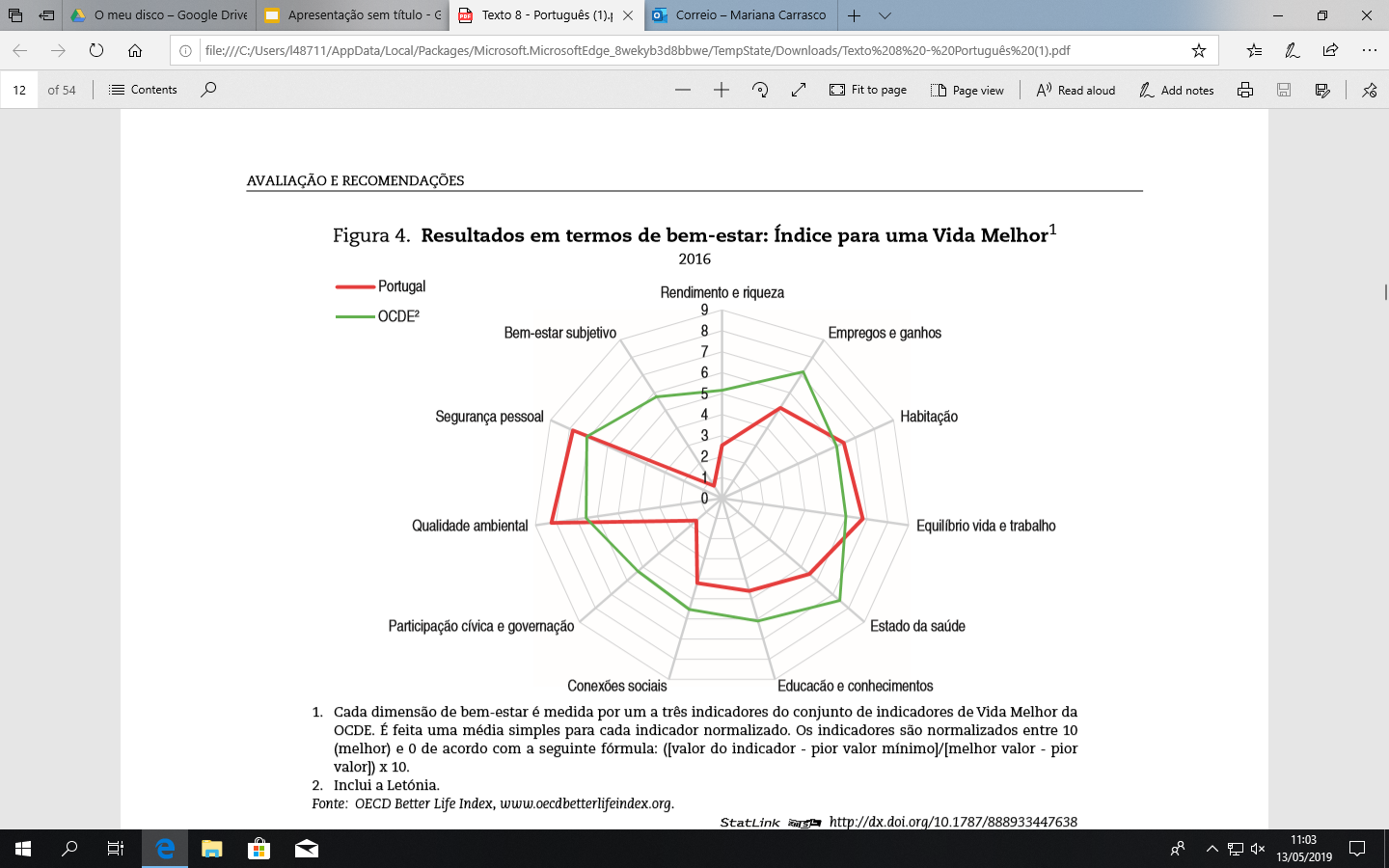 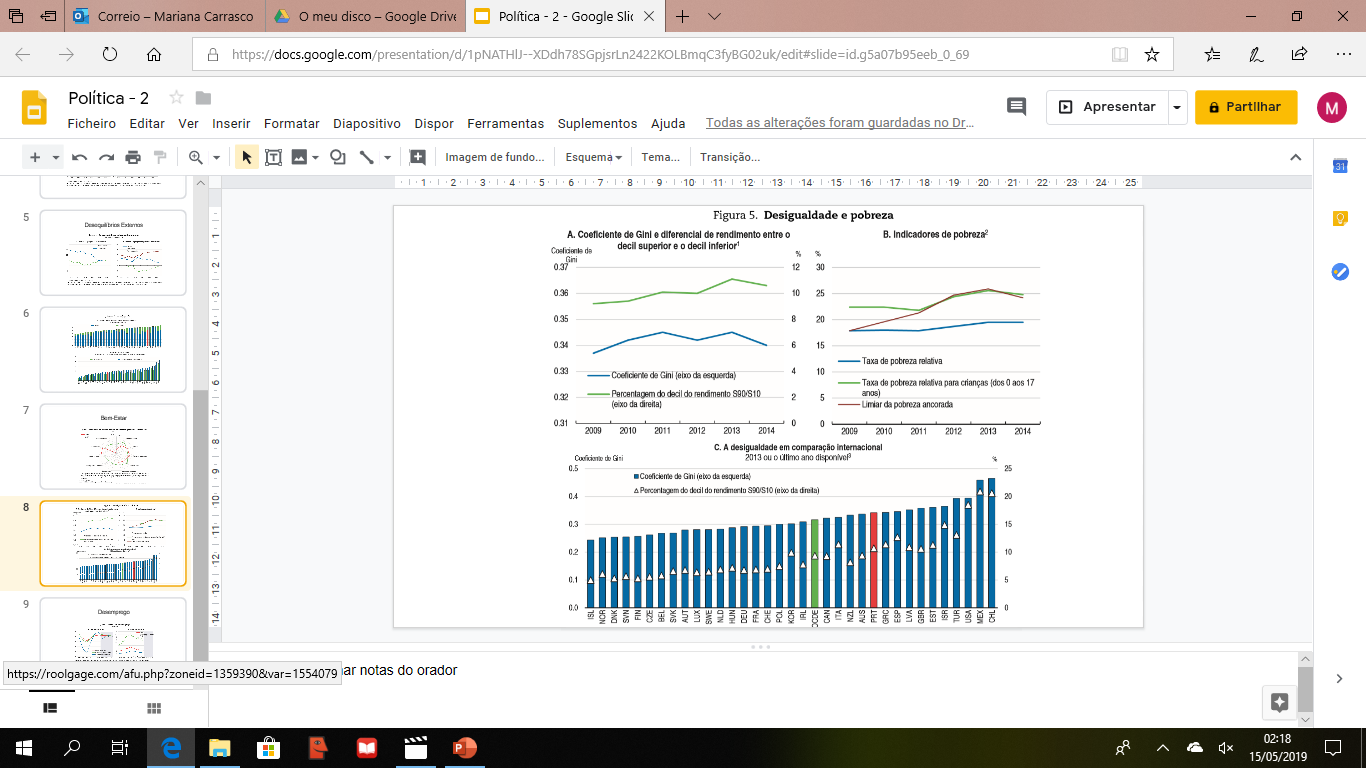 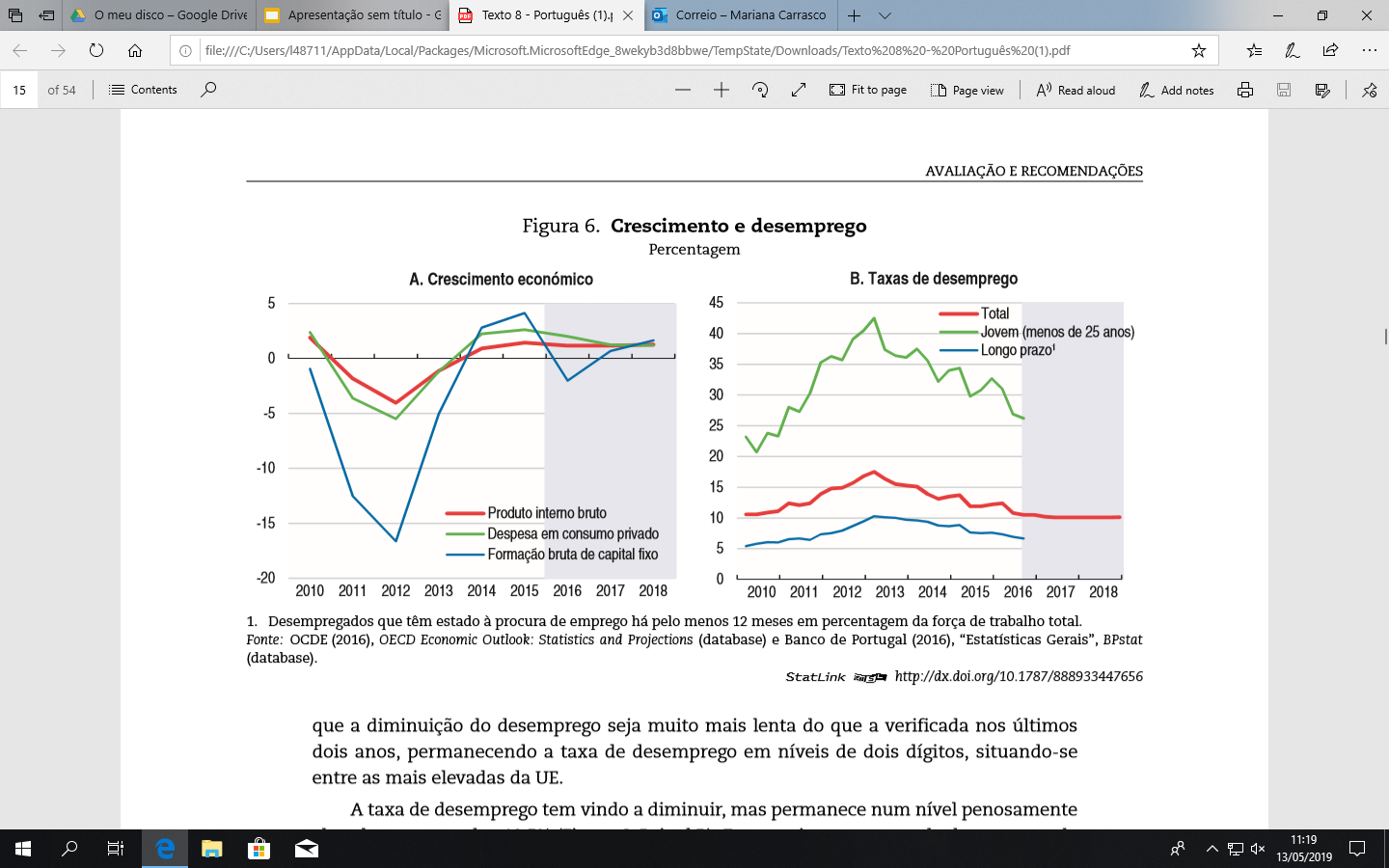 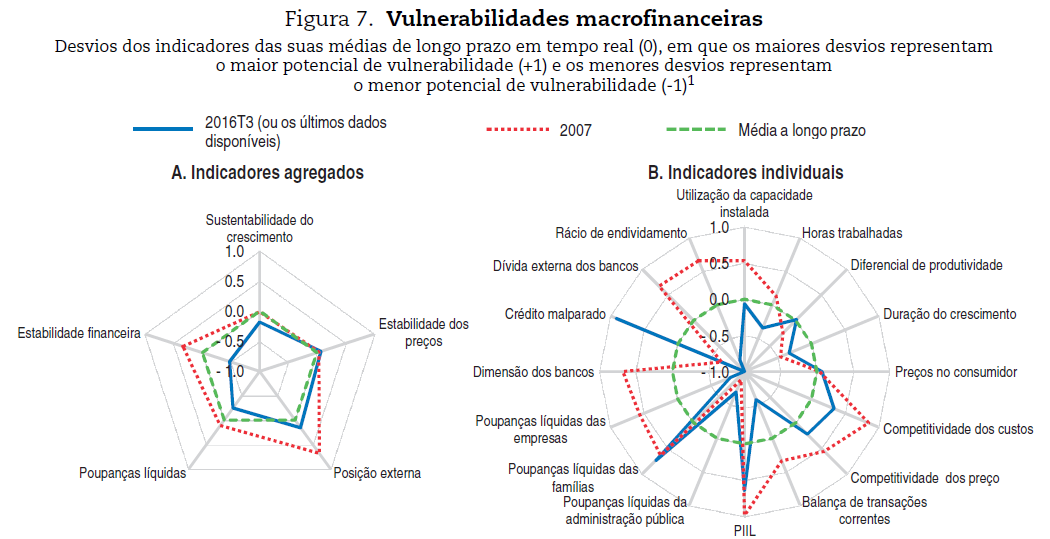 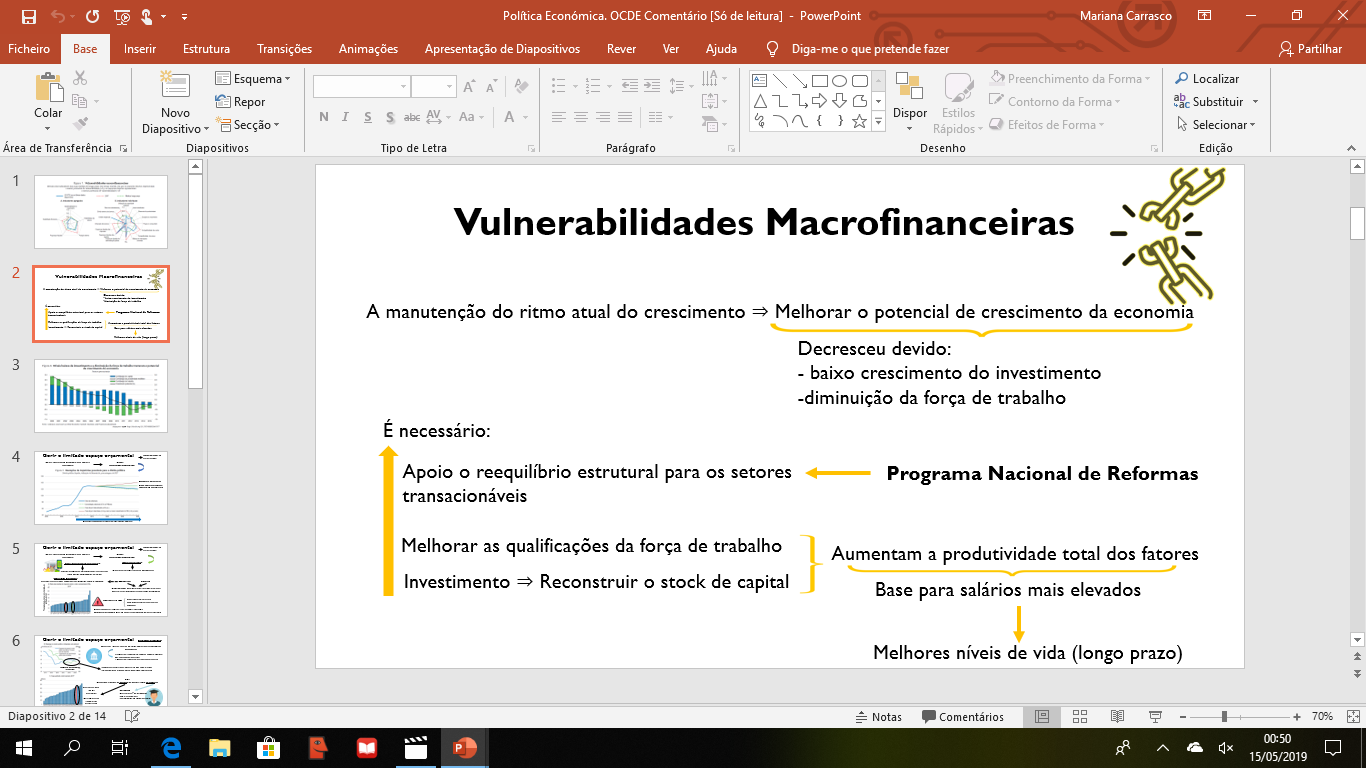 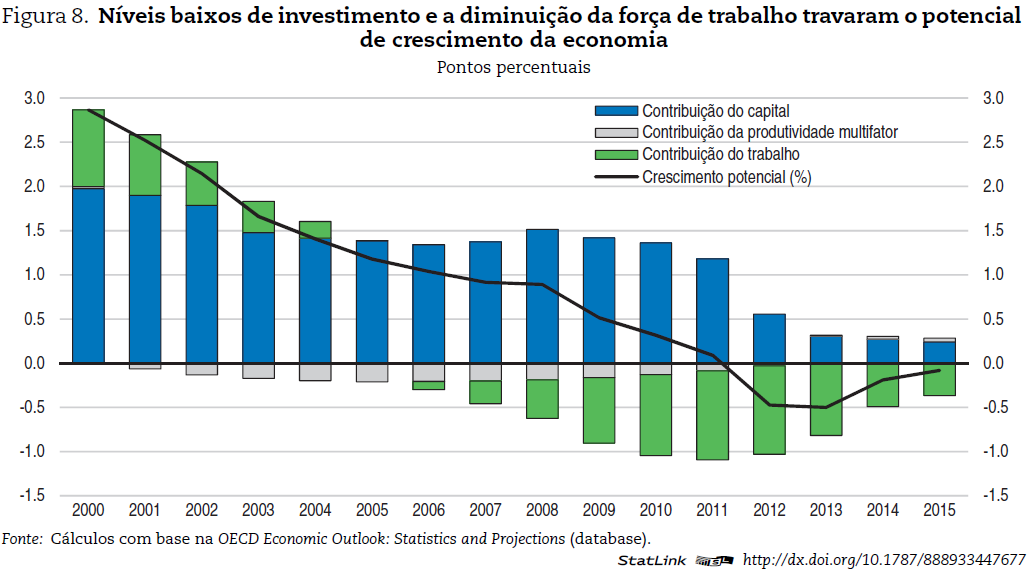 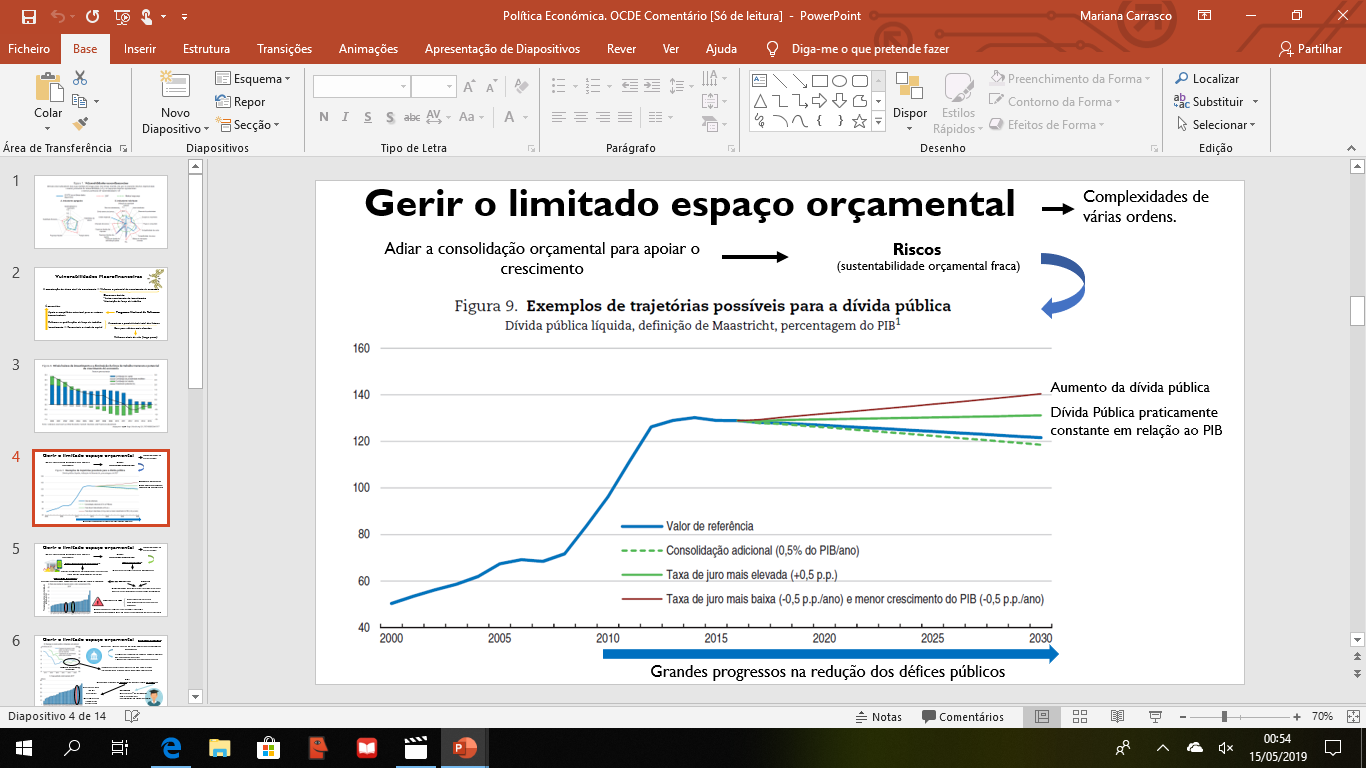 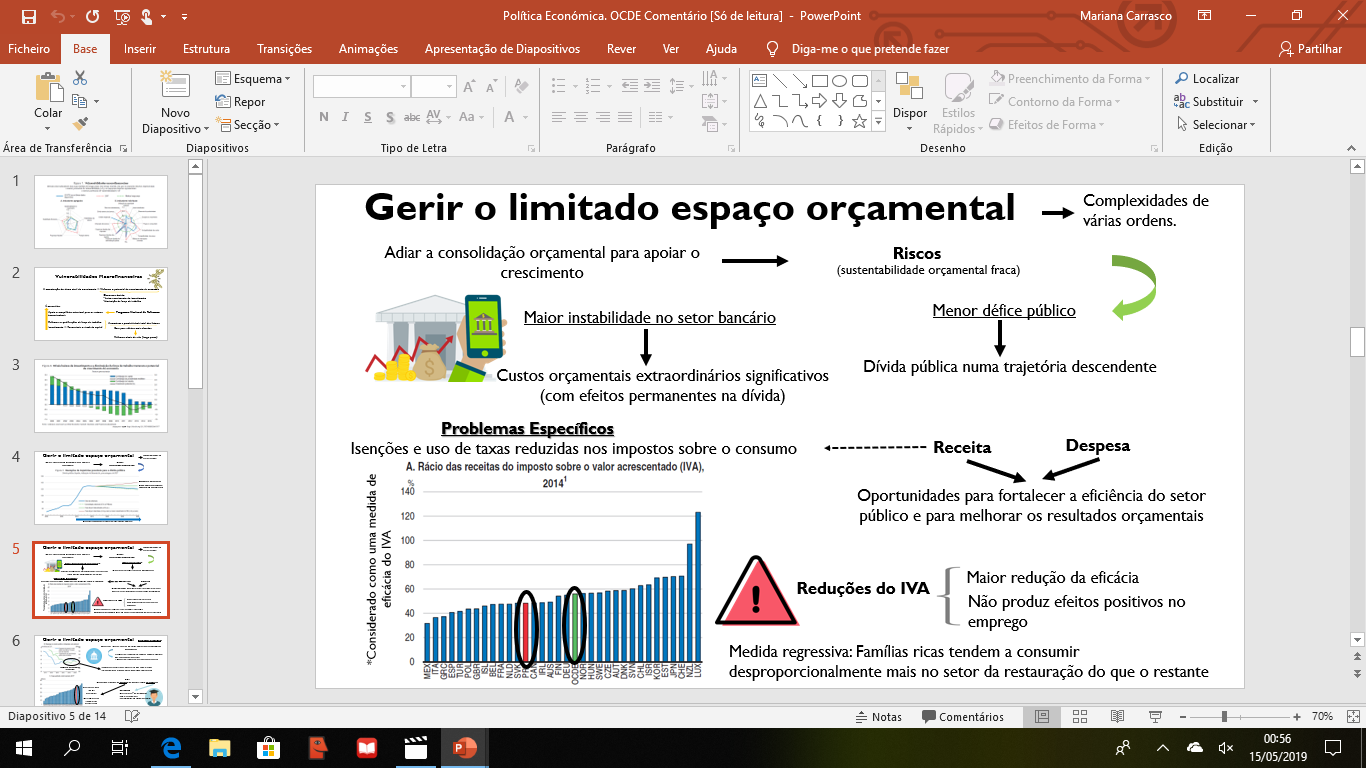 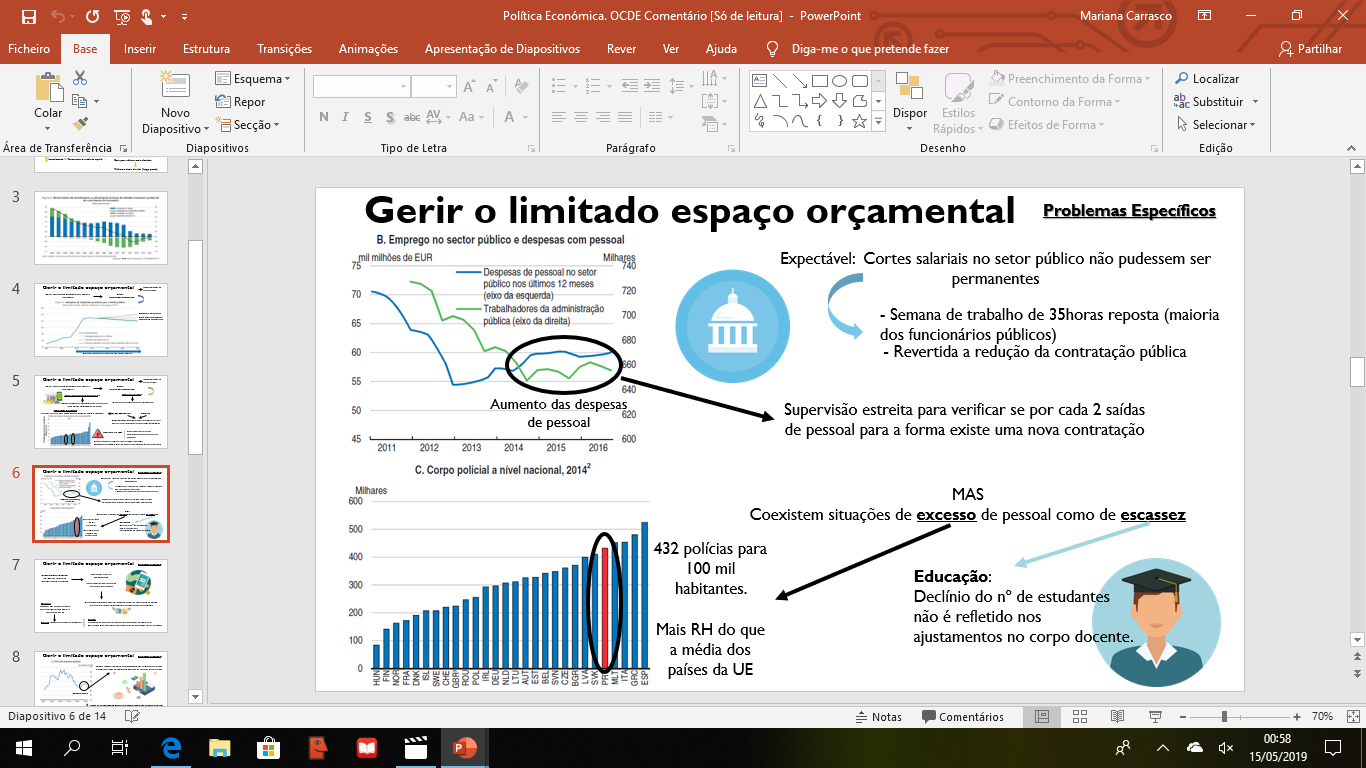 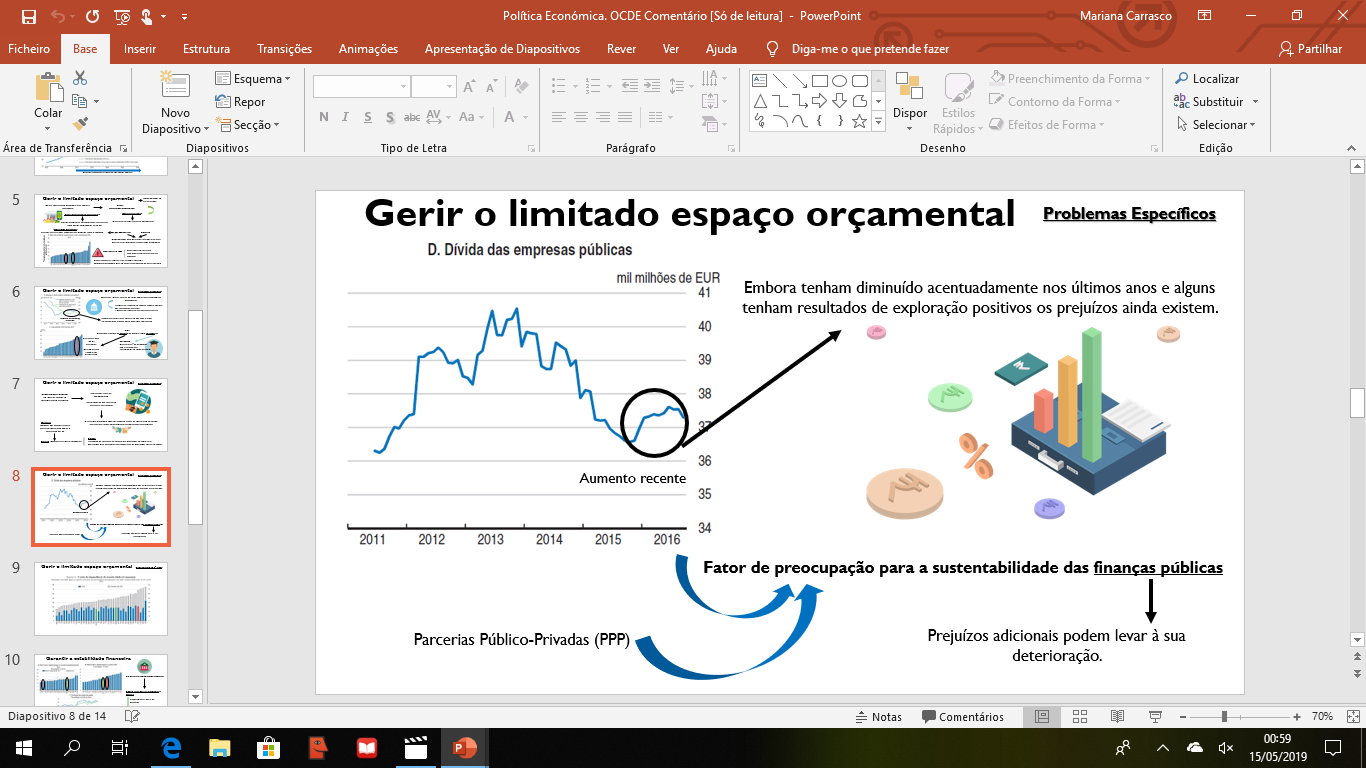 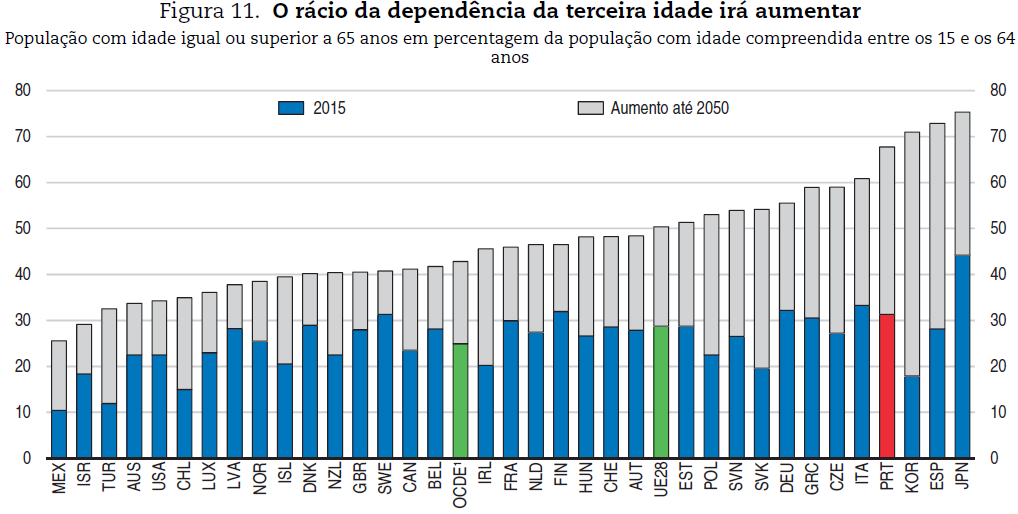 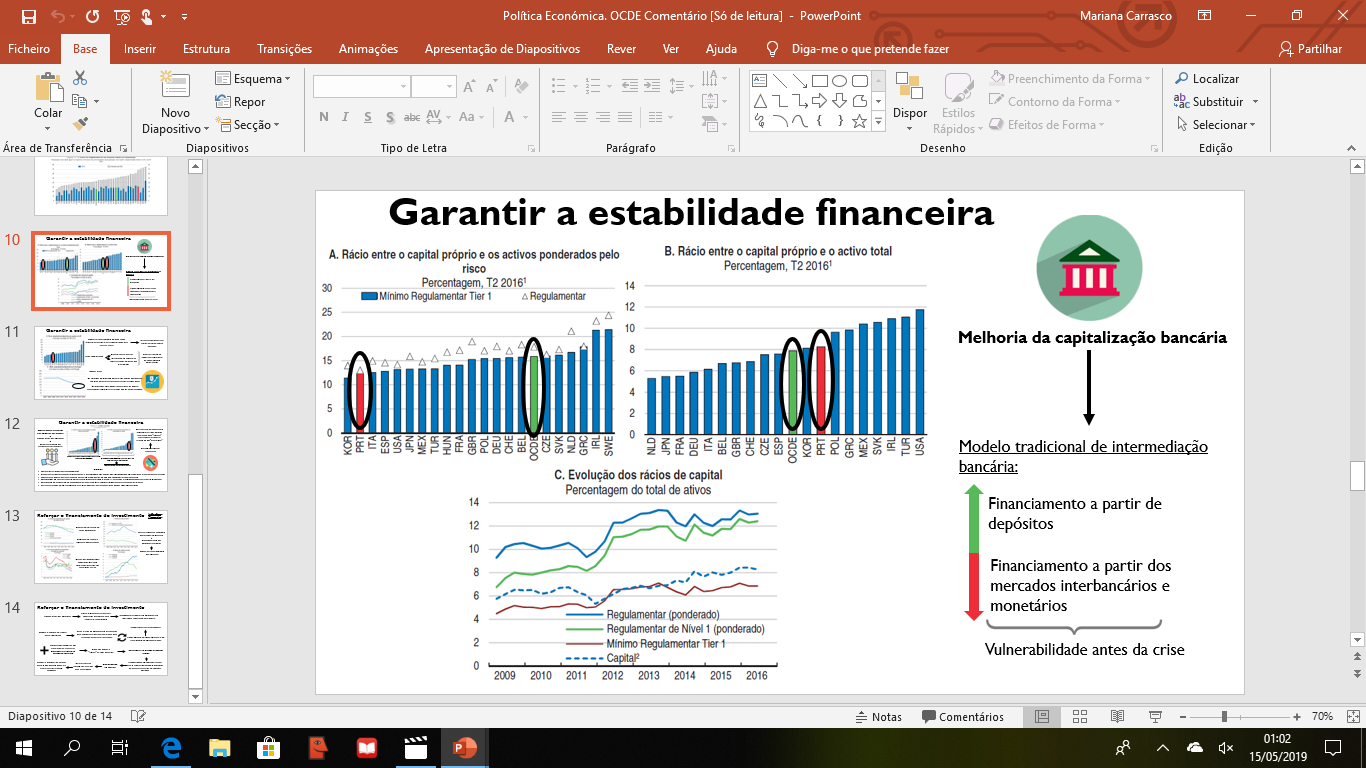 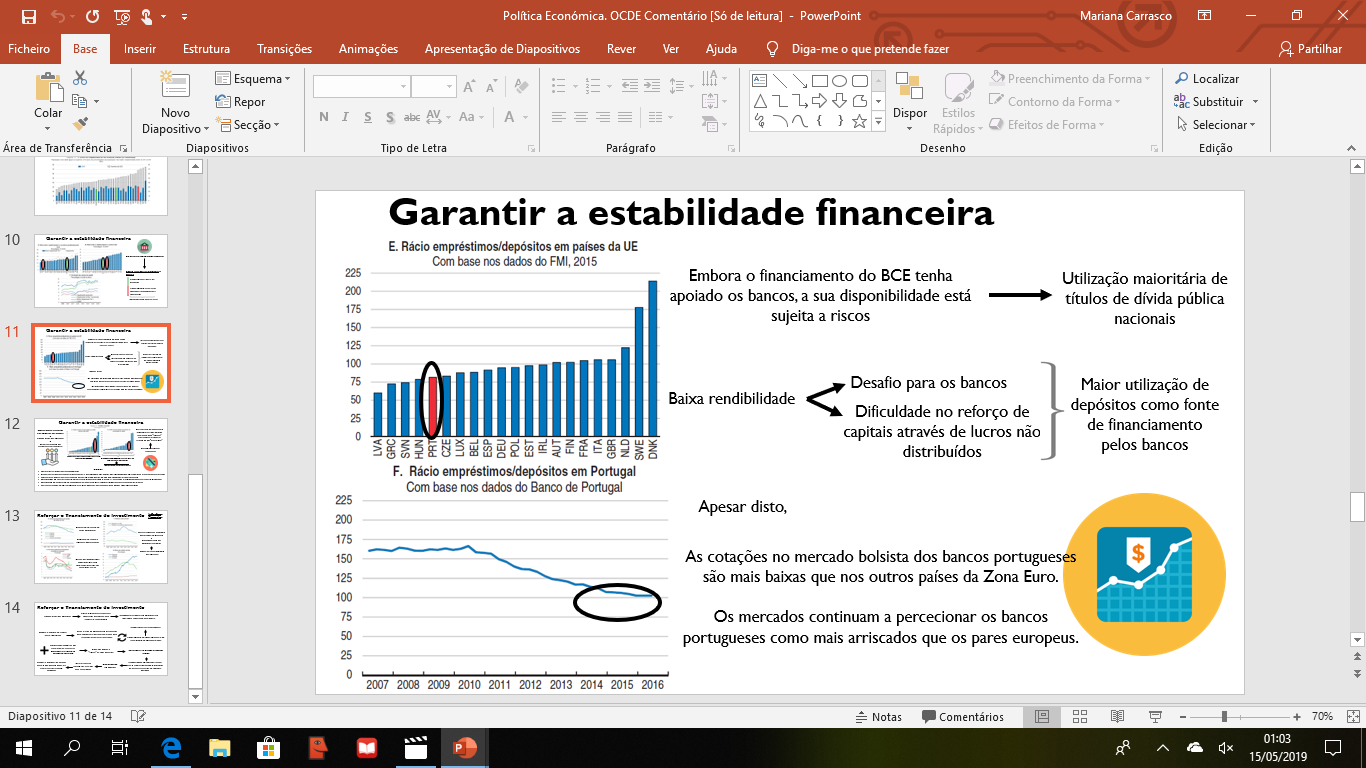 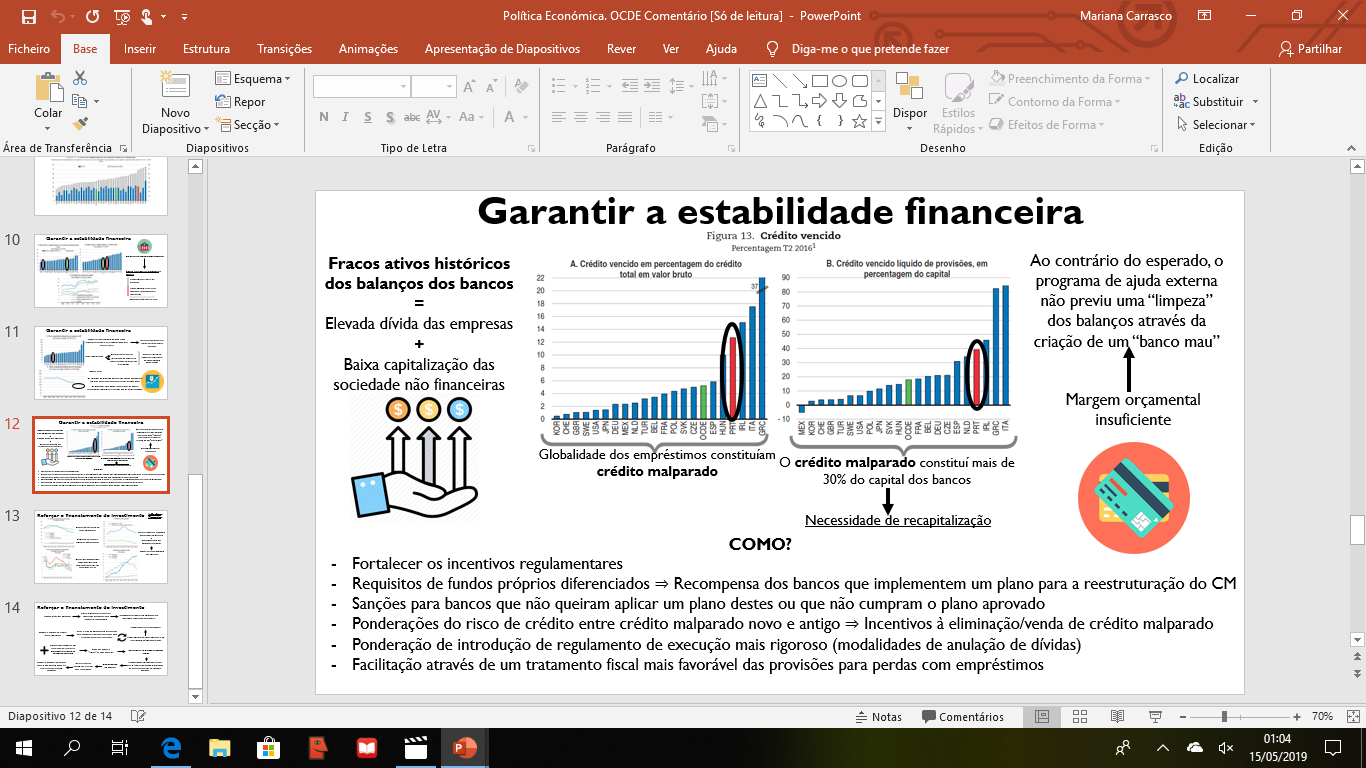 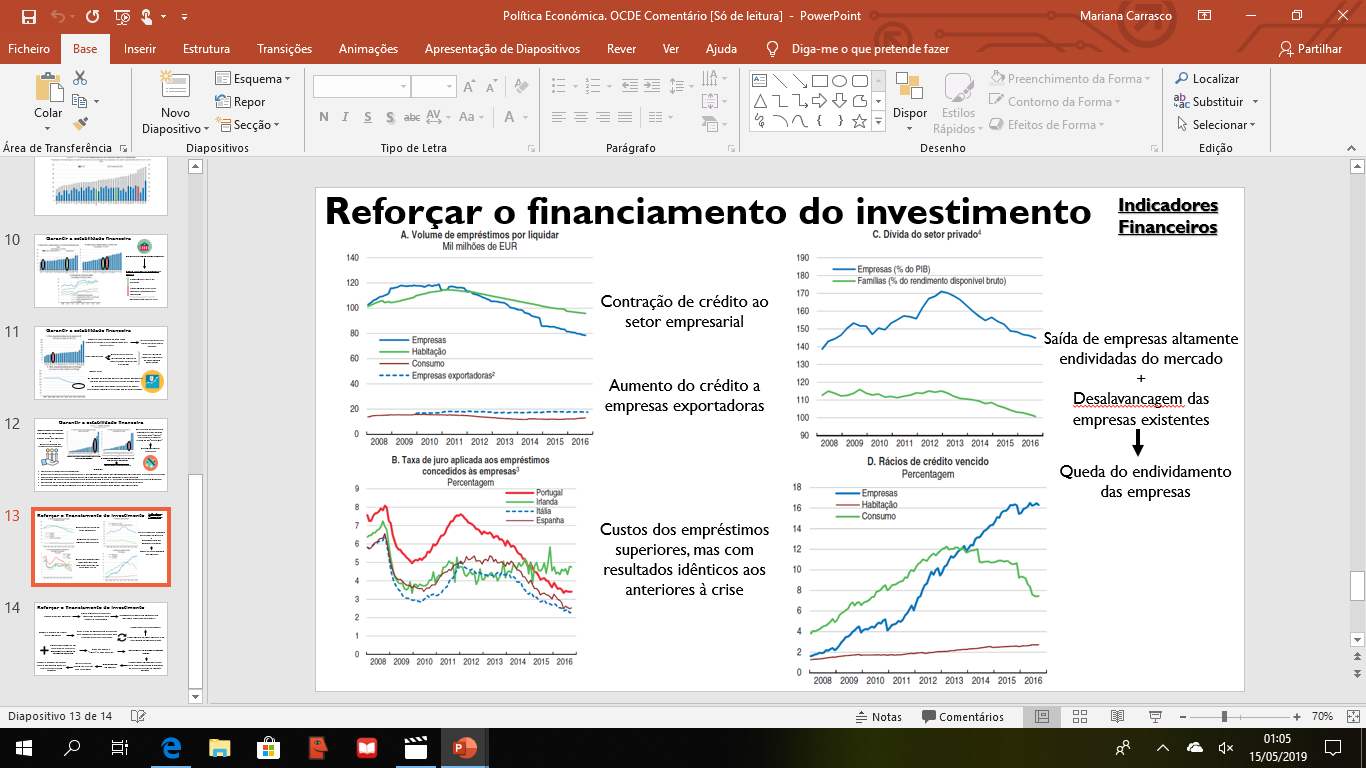 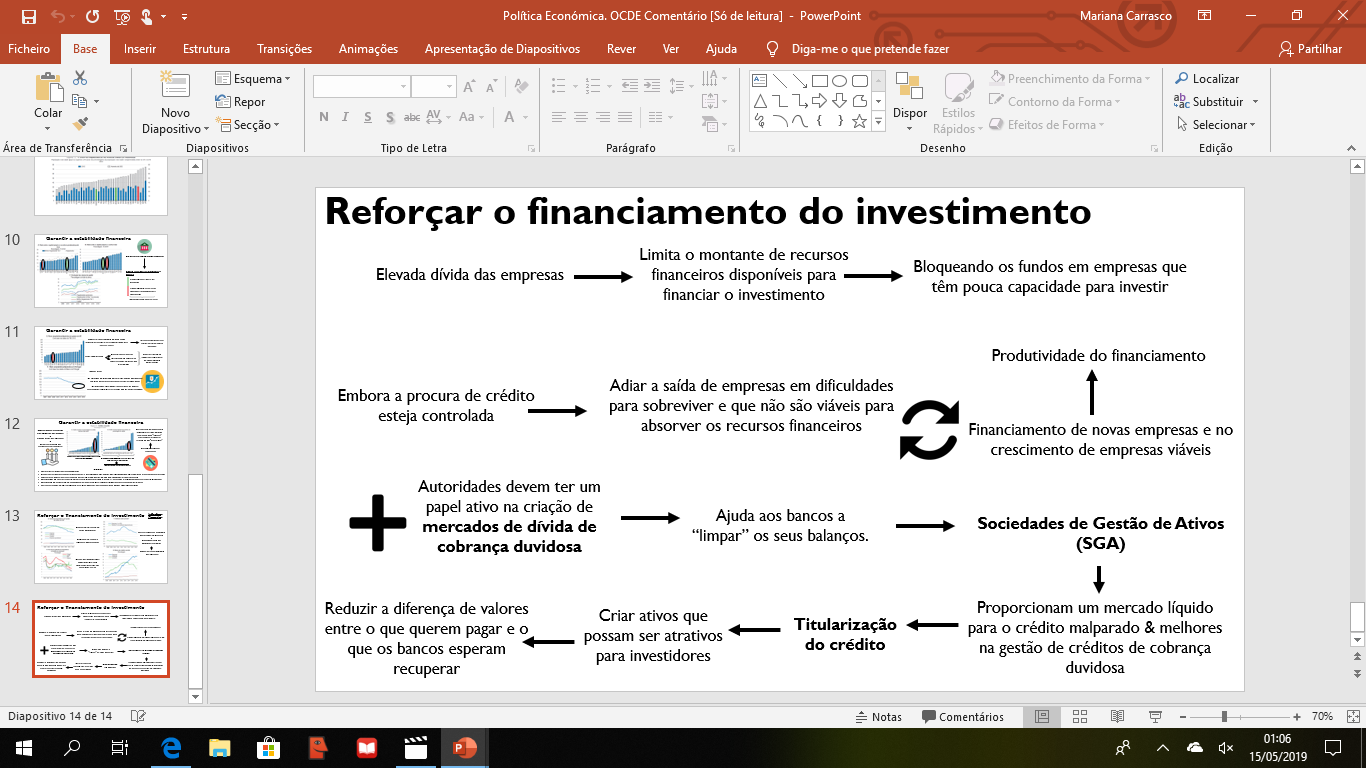 Como é que o desempenho dos procedimentos de insolvência afeta o investimento?
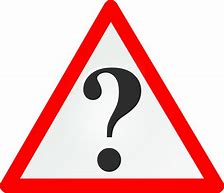 Tribunais congestionados complicam o acesso a empréstimos e o aumento de investimento.
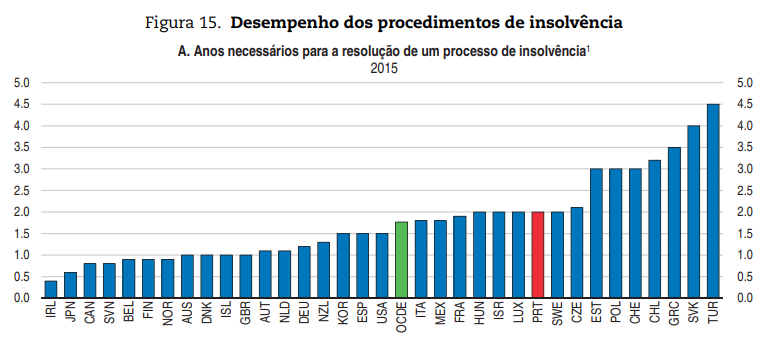 O que promoveu o tratamento fiscal diferenciado da dívida relativamente ao capital próprio das empresas?
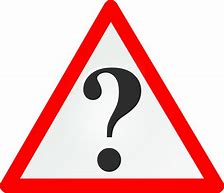 O tratamento fiscal diferenciado da dívida relativamente ao capital próprio das empresas promoveu uma acumulação excessiva de montantes de dívida no setor empresarial.
Um problema para as médias empresas terem dificuldades em estar cotadas em bolsa é?
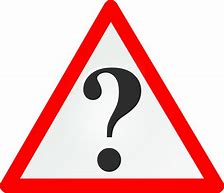 As comissões elevadas de cotação praticadas pela única bolsa de valores de Portugal constituem um dos principais impedimentos para as médias empresas estarem cotadas em bolsa como alternativa de investimento através de empréstimos.
Um dos principais fatores para o aumento de custos é?
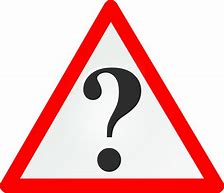 Dificuldades no sistema judicial é um dos principais fatores para o aumento dos custos.
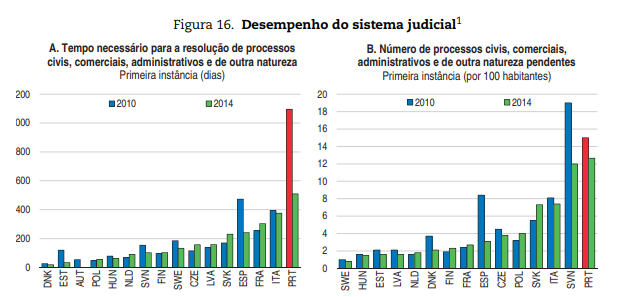 Quais são alguns dos maiores obstáculos para as empresas iniciarem as suas atividades?
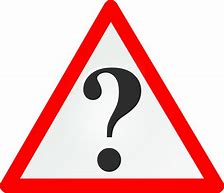 Mais de metade das empresas que têm de tratar de licenças para iniciar uma atividade consideraram que este processo constituía um grande obstáculo.
Mais de um terço das empresas portuguesas consideram que os custos da eletricidade constituem um grande ou muito grande obstáculo à sua atividade.
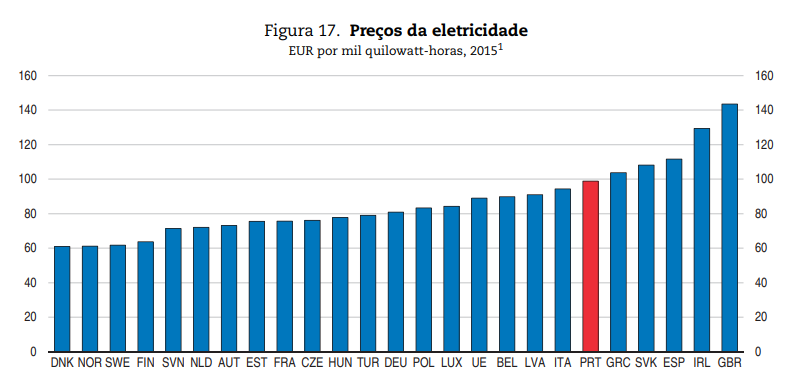 Melhorar as qualificações
Reduzir as taxas de reprovação escolar e de abandono escolar
Melhorar a qualidade e a equidade no ensino
Desenvolver o ensino e formação vocacional e profissional
Melhorar os sinais do mercado de trabalho e os incentivos ao investimento em qualificações
Tornar o crescimento mais sustentável